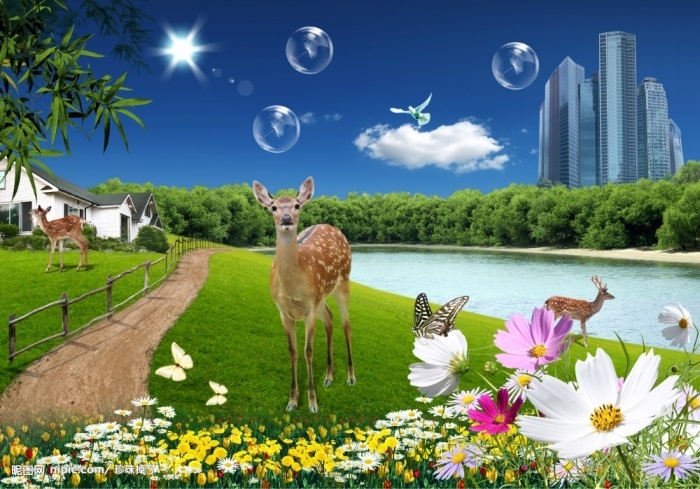 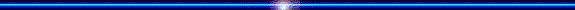 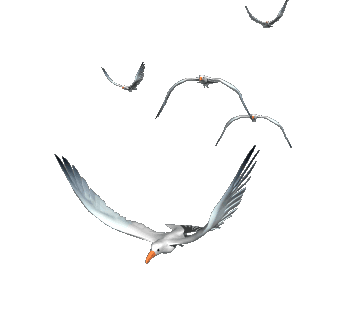 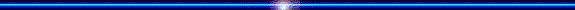 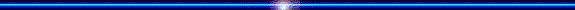 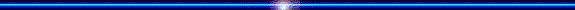 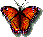 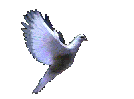 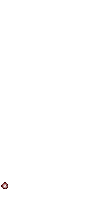 ENGLISH 6
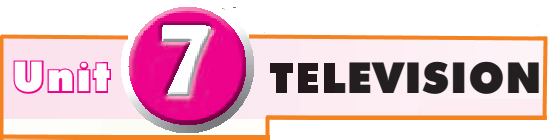 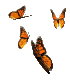 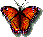 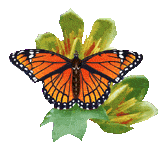 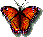 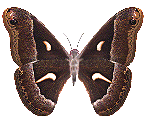 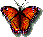 + Match the names of TV programmes with suitable pictures.
* GAME:
SuperBrain Vietnam
lightning fast  kids
Model Kid Vietnam
Who's smarter than 5th graders?
Animated films
The Voice Kids
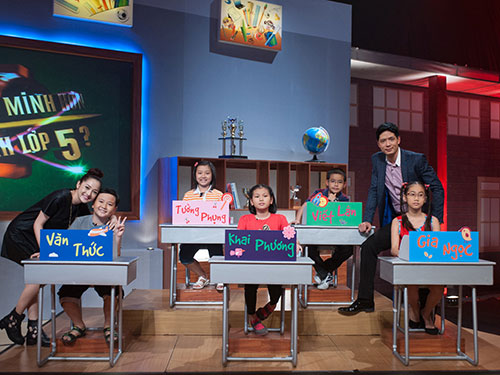 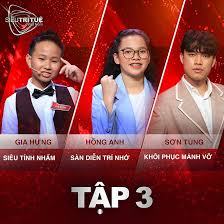 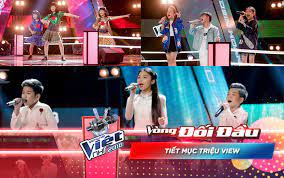 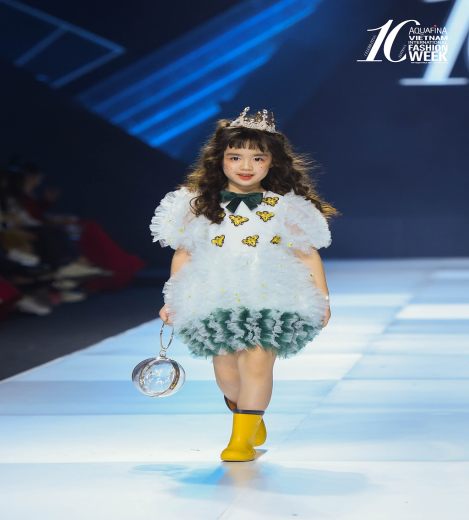 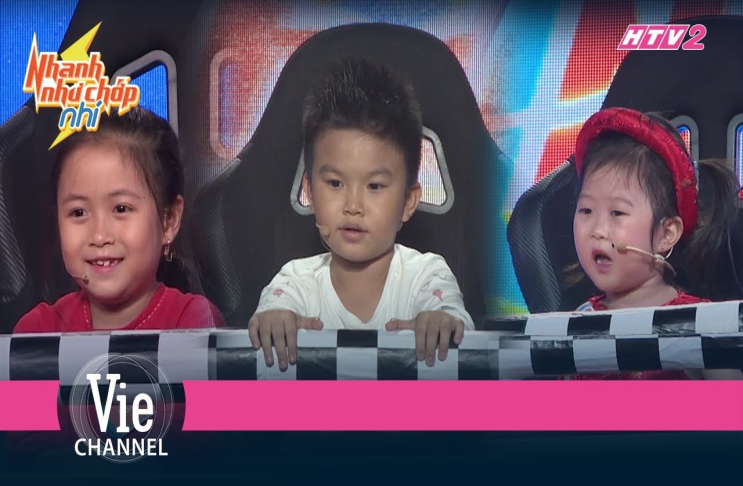 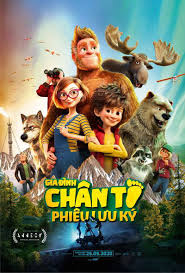 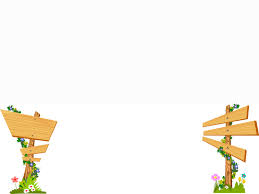 e
TELEVISION
Unit 7:
LESSON 2
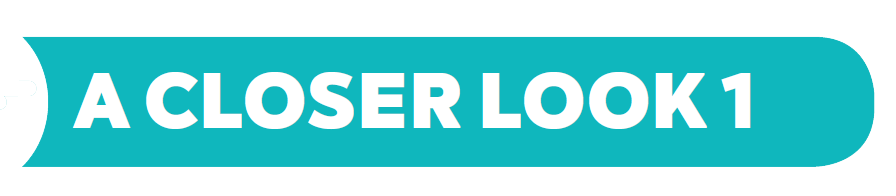 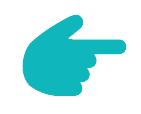 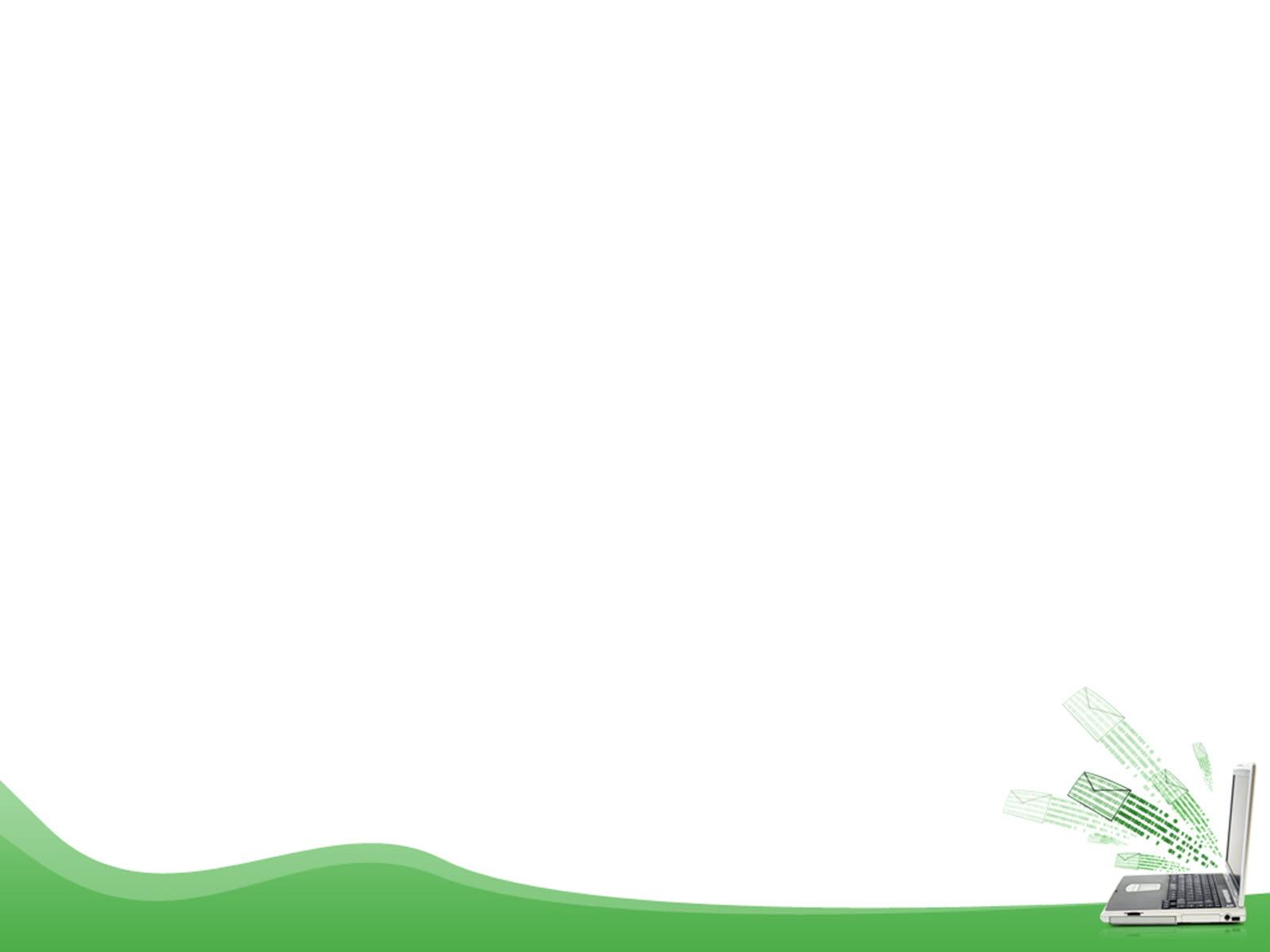 * Vocabulary
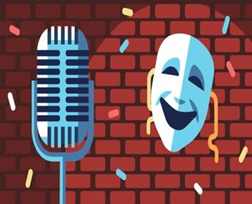 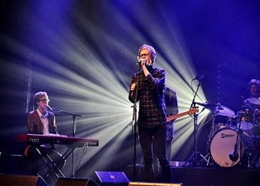 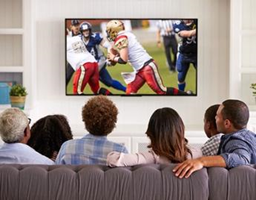 - comedy (n):
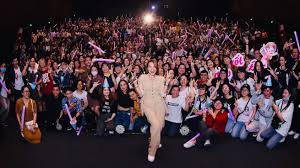 Hài kịch
Người xem
- viewer (n):
- performer (n):
Người biểu diễn
- live (adj) :
Trực tiếp
- popular (adj):
Phổ biến
- boring (adj) :
#  interesting
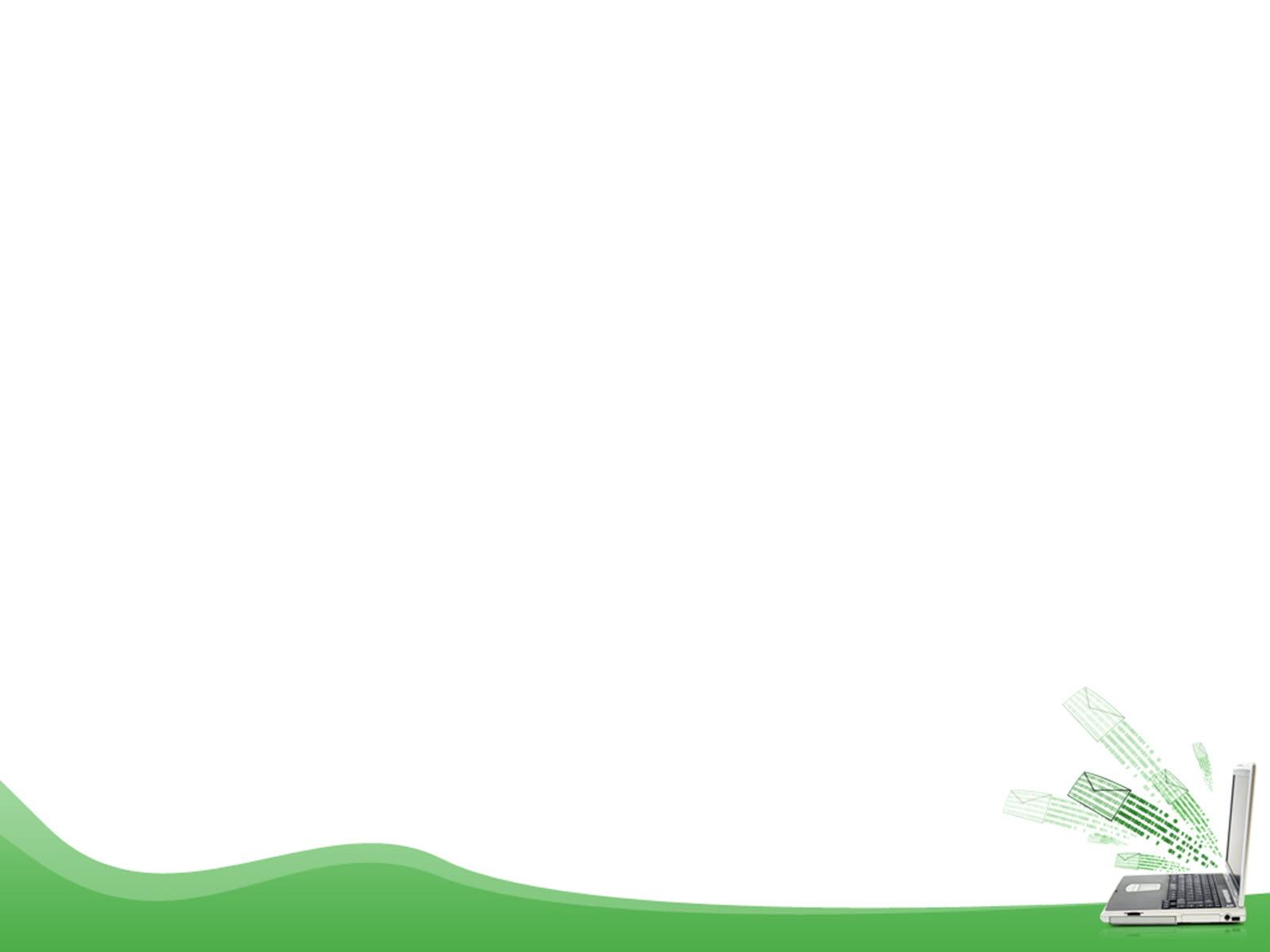 * Checking vocab:
Rub out and remember
- comedy (n):
Hài kịch
Người xem
- viewer (n):
- performer (n):
Người biểu diễn
- live (adj) :
Trực tiếp
- popular (adj):
Phổ biến
- boring (adj) :
#  interesting
Write the words / phrases in the box next to the definition.
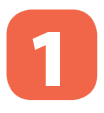 educational programme
talent show
comedy
viewer
character
character
an animal or person in a film
1.
educational programme
a programme which teaches maths, English, etc.
2.
comedy
a film / show  which makes people laugh
3.
talent show
a competition to choose the best performer
4.
viewer
a person who watches TV
5.
Complete the sentences with the words / phrases in the box.
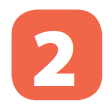 comedies
game show
animated films
character
viewers
channel
Do you watch Bibi, the popular                 for children?
channel
1.
2.
Which                    do you prefer: Jerry the mouse or Tom the cat?
character
animated films like Happy Feet and Coco.
I love
3.
like Happy Feet and Coco.
game show for kids.
I love Children are Always Right, a
4.
for kids.
comedies. They’re so funny.
5.
My father often watches
. They’re so funny.
6.
A popular programme has a lot of                .
viewers
Complete the sentences with the adjectives in the box.
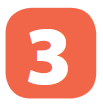 live
cute
boring
popular
educational
funny
popular
The most                 channel for children is the Cartoon Network.
1.
2.
boring. I don’t want to watch it.
This  film is very
. I don’t want to watch it.
cute character. Children love her.
Cat Kitty is a very
3.
character. Children love her.
You can watch this programme at the same time it happens. It’s
4.
live.
.
5.
Comedies are
funny. People laugh a lot when they watch them.
. People laugh a lot when they watch them.
educational.
6.
We learn a lot from Discovery Channel. This channel is
.
* Pronunciation
/θ/and /ð/
/θ/: think, 
/ð/: this,
thank, throw, theatre, third.
that, these, those, there, father.
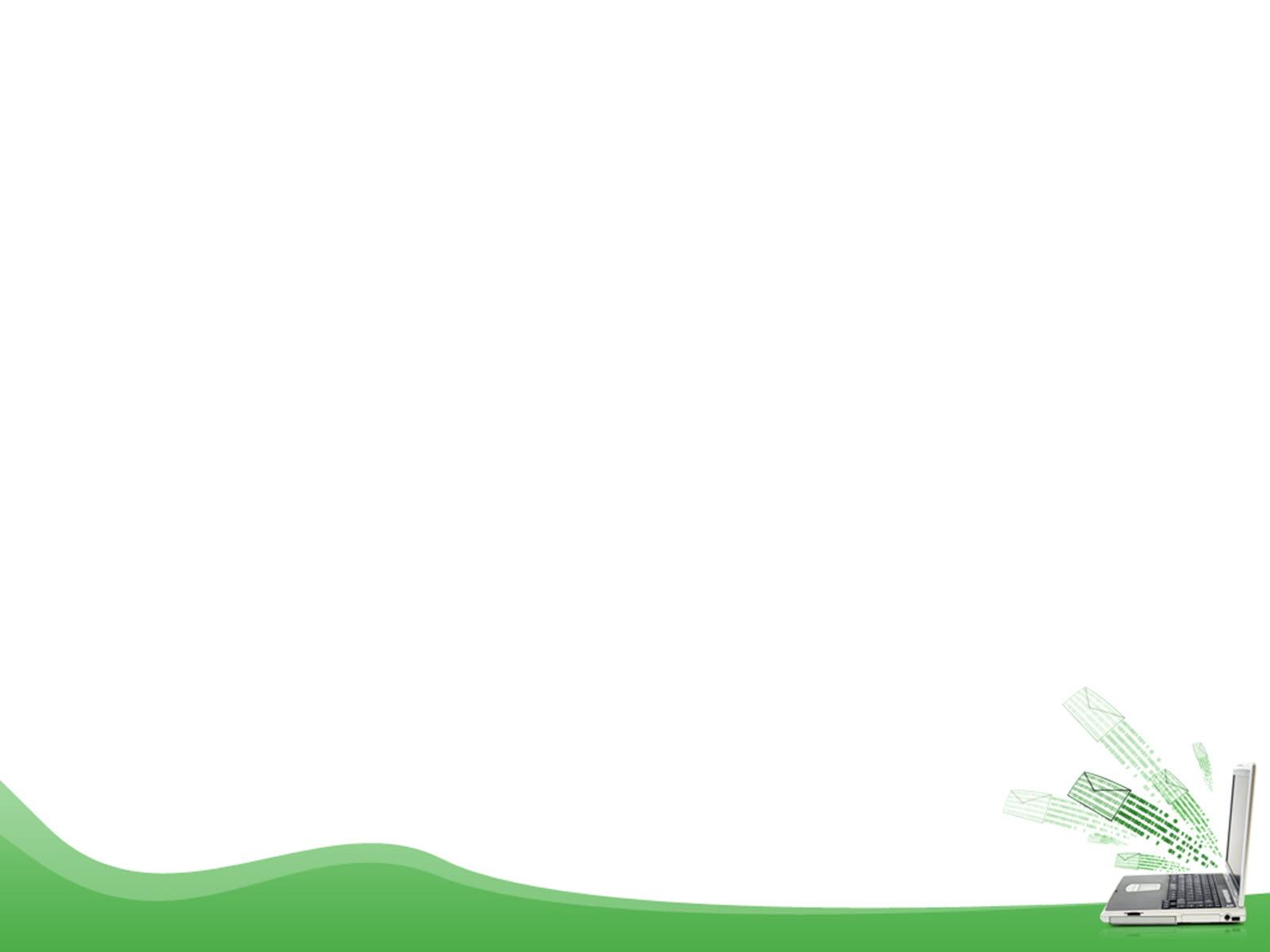 * Pronunciation
/θ/and /ð/
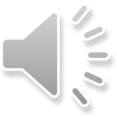 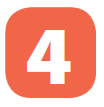 Listen and repeat the words.
* Game: Tongue Twister Race.
 Tongue Twister sentences
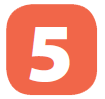 Take turns to read the sentences quickly and correctly.
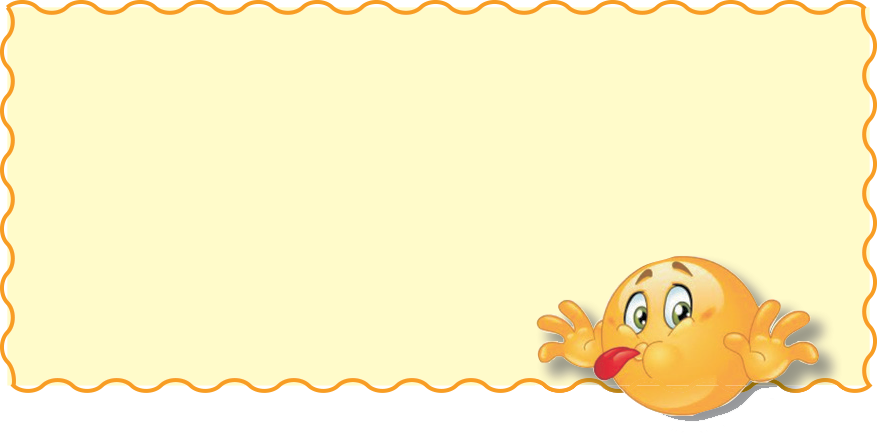 1.
They are thinking about the weather there.
The new theatre opens on Thursday the third.
2.
3. The first thing that they think of is this.
4. . These things finish sooner than you think
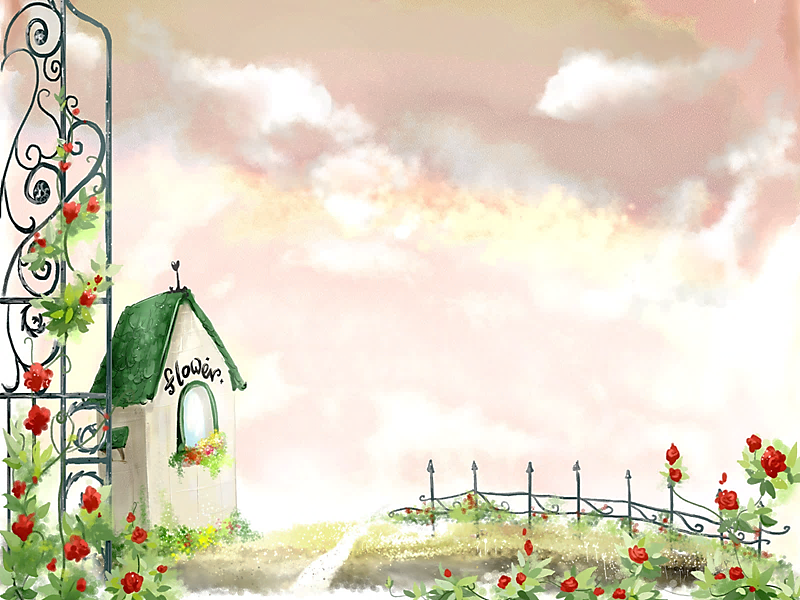 Homework
Learn by heart the new words
 Do exercise in workbook
 Prepare for the next lesson – A closer look 2
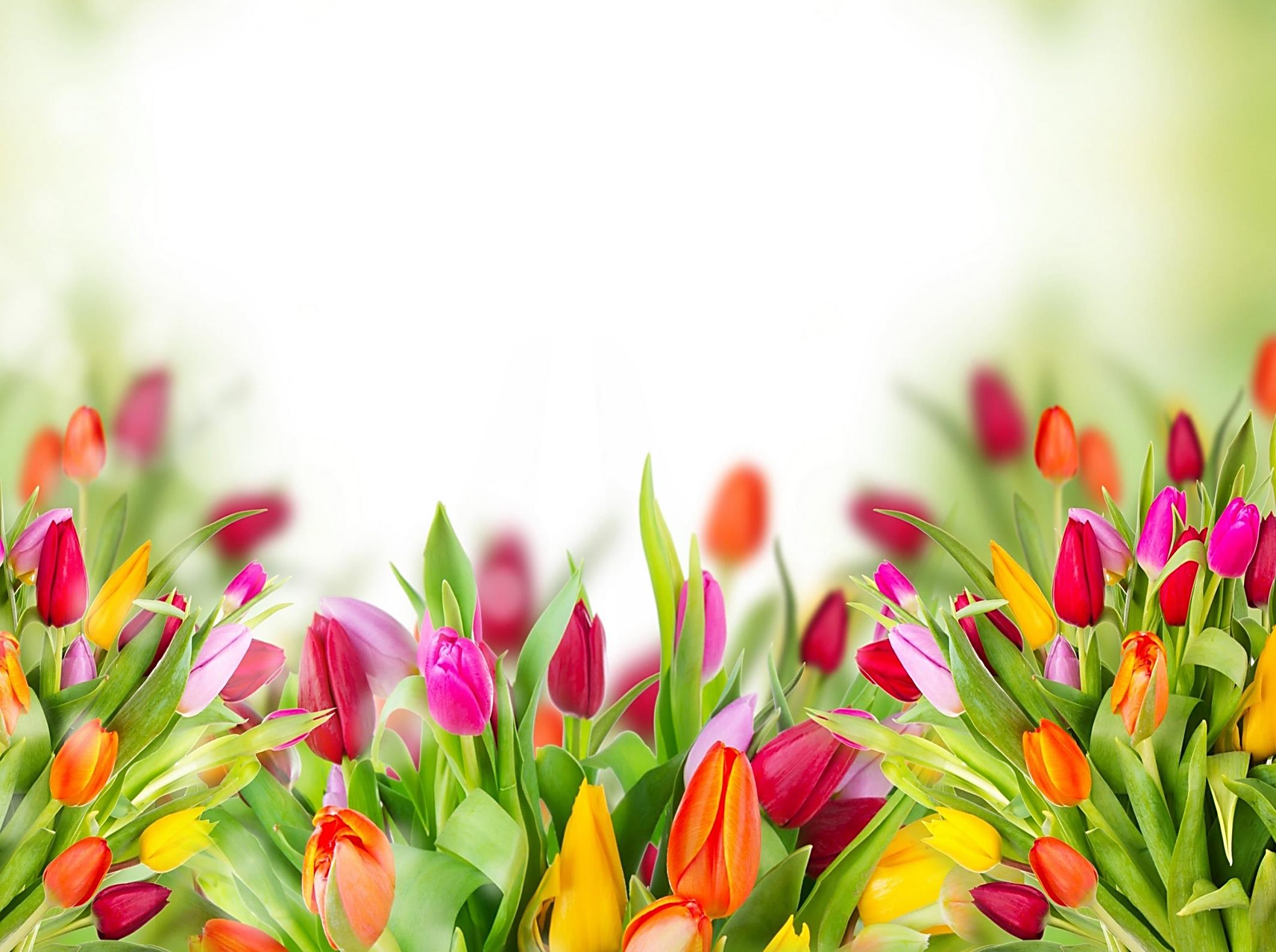 Thank you!
Have a nice day!